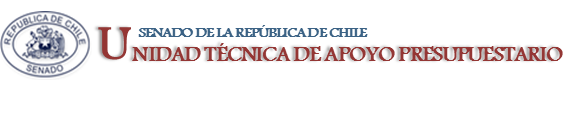 EJECUCIÓN ACUMULADA DE GASTOS PRESUPUESTARIOSAL MES DE JULIO DE 2018PARTIDA 19:MINISTERIO DE TRANSPORTES Y TELECOMUNICACIONES
Valparaíso, septiembre 2018
EJECUCIÓN ACUMULADA DE GASTOS A JULIO DE 2018 PARTIDA 19 MINISTERIO DE TRANSPORTES Y TELECOMUNICACIONES
Principales hallazgos
La Ejecución del Ministerio, acumulada al mes de julio ascendió a $439.249 millones, que equivale a un 40% respecto de la ley vigente. 
 Se observan modificaciones presupuestarias que corresponden a: $107 millones menos para gastos en personal, $68 millones más para bienes y servicios de consumo, $489 millones adicionales para prestaciones de seguridad social, $68 millones menos para transferencias corrientes, $54 millones más para el pago de Integros al Fisco, el traspaso de $5.000 millones desde Transferencias de Capital a Iniciativas de Inversión, la inclusión del Subtítulo 32.06.001 Anticipos a Contratistas, en la Subsecretaría de Telecomunicaciones, por $11.516 millones, y $16.938 millones adicionales para el pago de la deuda flotante del Ministerio.
Las iniciativas de inversión alcanzaron un gasto total de $19.931 millones (30% de ejecución presupuestaria) y las transferencias de capital, $30.017 millones (20% de ejecución presupuestaria).
El gasto en iniciativas de inversión se presenta a continuación
En la Unidad Operativa de Control de Tránsito alcanzó un total de $1.791 millones (24% de avance presupuestario).
2
EJECUCIÓN ACUMULADA DE GASTOS A JULIO DE 2018 PARTIDA 19 MINISTERIO DE TRANSPORTES Y TELECOMUNICACIONES
Principales hallazgos
En el programa Subsidio Nacional al Transporte Público, se ejecutaron un total de $947 millones, que equivalen a un 17% de la disponibilidad vigente al mes de julio (Subsidio permanente a regiones).
El programa Transantiago devengó un total de $16.846 millones, alcanzado un ejecución presupuestaria de 32%.
En el capítulo SECTRA se gastaron un total de $345 millones (15% de ejecución presupuestaria), destinan do $167 millones a estudios y $178 millones a proyectos de inversión.
Respecto al Programa Subsidio Nacional al Transporte Público, el Subsidio al Transantiago da cuenta lo que sigue: 
Subsidio Permanente, un gasto total de $221.110  millones (100% de ejecución).
Subsidio Transitorio, 8% de ejecución presupuestaria, con un gasto de $16.523 millones
Subsidio Adicional, 0% de ejecución presupuestaria.
3
EJECUCIÓN ACUMULADA DE GASTOS A JULIO DE 2018 PARTIDA 19 MINISTERIO DE TRANSPORTES Y TELECOMUNICACIONES
Principales hallazgos
Respecto al Programa Subsidio Nacional al Transporte Público, el subsidio permanente a regiones, da cuenta lo que sigue: 
La asignación 24.01.512 Subsidio Nacional al Transporte Público (Tarifas a Regiones) presenta un gasto de $72.643 millones con un 47% de ejecución.
Metro Regional de Valparaíso S.A, 0% de ejecución presupuestaria.
Trenes Metropolitanos S.A, 0% de ejecución presupuestaria.
FESUB Concepción S.A, 0% de ejecución presupuestaria.
Transferencia al Fondo de Apoyo Regional, 0% de ejecución presupuestaria
4
COMPORTAMIENTO DE LA EJECUCIÓN ACUMULADA DE GASTOS A JULIO DE 2018 PARTIDA 19 MINISTERIO DE TRANSPORTES Y TELECOMUNICACIONES
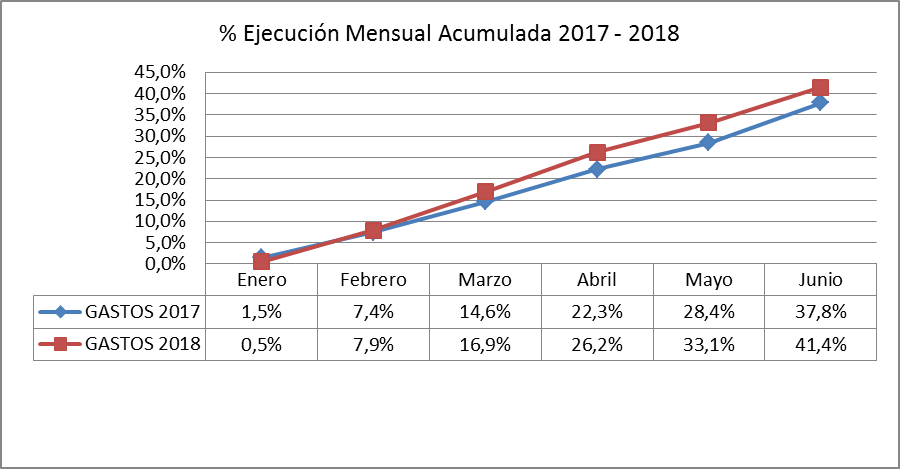 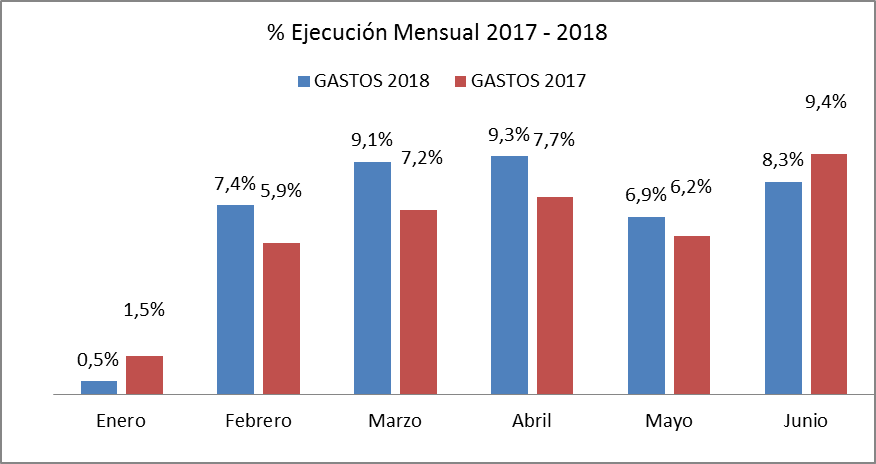 Fuente: Elaboración propia en base  a Informes de ejecución presupuestaria mensual de DIPRES.
5
EJECUCIÓN ACUMULADA DE GASTOS A JULIO DE 2018 PARTIDA 19 MINISTERIO DE TRANSPORTES Y TELECOMUNICACIONES
en miles de pesos 2018
Fuente: Elaboración propia en base  a Informes de ejecución presupuestaria mensual de DIPRES.
6
EJECUCIÓN ACUMULADA DE GASTOS A JULIO DE 2018 PARTIDA 19 RESUMEN POR CAPÍTULOS
en miles de pesos 2018
Fuente: Elaboración propia en base  a Informes de ejecución presupuestaria mensual de DIPRES
7
EJECUCIÓN ACUMULADA DE GASTOS A JULIO DE 2018 PARTIDA 19. CAPÍTULO 01. PROGRAMA 01: SECRETARÍA Y ADMINISTRACIÓN GENERAL DE TRANSPORTE
en miles de pesos 2018
Fuente: Elaboración propia en base  a Informes de ejecución presupuestaria mensual de DIPRES
8
EJECUCIÓN ACUMULADA DE GASTOS A JULIO DE 2018 PARTIDA 19. CAPÍTULO 01. PROGRAMA 02: EMPRESA DE LOS FERROCARRILES DEL ESTADO
en miles de pesos 2018
Fuente: Elaboración propia en base  a Informes de ejecución presupuestaria mensual de DIPRES
9
EJECUCIÓN ACUMULADA DE GASTOS A JULIO DE 2018 PARTIDA 19. CAPÍTULO 01. PROGRAMA 03: TRANSANTIAGO
en miles de pesos 2018
Fuente: Elaboración propia en base  a Informes de ejecución presupuestaria mensual de DIPRES
10
EJECUCIÓN ACUMULADA DE GASTOS A JULIO DE 2018 PARTIDA 19. CAPÍTULO 01. PROGRAMA 04: UNIDAD OPERATIVA DE CONTROL DE TRÁNSITO
en miles de pesos 2018
Fuente: Elaboración propia en base  a Informes de ejecución presupuestaria mensual de DIPRES
11
EJECUCIÓN ACUMULADA DE GASTOS A JULIO DE 2018 PARTIDA 19. CAPÍTULO 01. PROGRAMA 05: FISCALIZACIÓN Y CONTROL
en miles de pesos 2018
Fuente: Elaboración propia en base  a Informes de ejecución presupuestaria mensual de DIPRES
12
EJECUCIÓN ACUMULADA DE GASTOS A JULIO DE 2018 PARTIDA 19. CAPÍTULO 01. PROGRAMA 06: SUBSIDIO NACIONAL AL TRANSPORTE PÚBLICO
en miles de pesos 2018
Fuente: Elaboración propia en base  a Informes de ejecución presupuestaria mensual de DIPRES
13
EJECUCIÓN ACUMULADA DE GASTOS A JULIO DE 2018 PARTIDA 19. CAPÍTULO 01. PROGRAMA 07: PROGRAMA DESARROLLO LOGÍSTICO
en miles de pesos 2018
Fuente: Elaboración propia en base  a Informes de ejecución presupuestaria mensual de DIPRES
14
EJECUCIÓN ACUMULADA DE GASTOS A JULIO DE 2018 PARTIDA 19. CAPÍTULO 01. PROGRAMA 08: PROGRAMA DE VIALIDAD Y TRANSPORTE URBANO: SECTRA
en miles de pesos 2018
Fuente: Elaboración propia en base  a Informes de ejecución presupuestaria mensual de DIPRES
15
EJECUCIÓN ACUMULADA DE GASTOS A JULIO DE 2018 PARTIDA 19. CAPÍTULO 02. PROGRAMA 01: SECRETARÍA DE TELECOMUNICACIONES
en miles de pesos 2018
Fuente: Elaboración propia en base  a Informes de ejecución presupuestaria mensual de DIPRES
16
EJECUCIÓN ACUMULADA DE GASTOS A JULIO DE 2018 PARTIDA 19. CAPÍTULO 03. PROGRAMA 01: JUNTA DE AERONÁUTICA CIVIL
en miles de pesos 2018
Fuente: Elaboración propia en base  a Informes de ejecución presupuestaria mensual de DIPRES
17